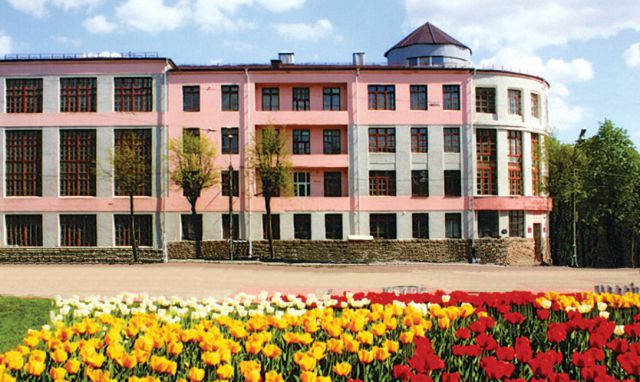 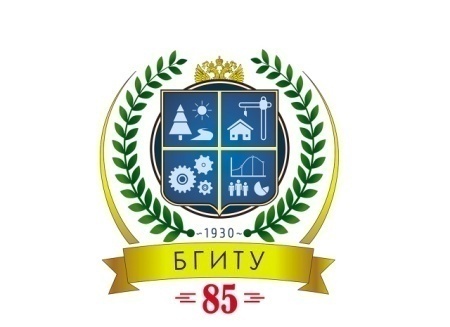 Изобретательство и рационализация в ФГБОУ ВО «Брянский государственный инженерно-технологический университет»
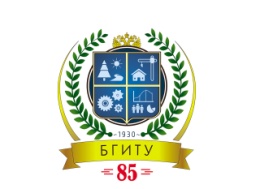 ФГБОУ ВО «Брянский государственный инженерно-технологический университет»
Направления научной деятельности БГИТУ:
лесное хозяйство, в том числе заготовка и переработка лесных ресурсов
материаловедение, в частности создание композиционных материалов на основе наноструктурирования
строительство, в том числе проектирование и возведение объектов капитального строительства и дорожно-транспортного комплекса
экологическая безопасность и обустройство среды, окружающей человека, в том числе основы структуры и функционирования урбоэкосистем
экономические проблемы региона в части повышения конкурентноспособности предприятий различных отраслей, развития инновационных составляющих производственного процесса и оказания услуг
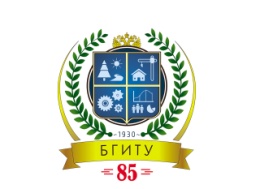 ФГБОУ ВО «Брянский государственный инженерно-технологический университет»
Научно – исследовательские  лаборатории  БГИТУ
Экспертиза объектов дорожно-строительного комплекса
Биоразнообразие и экологический мониторинг природных экосистем
Экология и ресурсосберегающие технологии
Микробиологические исследования,
Энергоаудит и ресурсосбережение
Контроль качества строительной продукции
Информационные технологии в лесном хозяйстве
Строительная экспертиза
Биотехнологии лесных культур
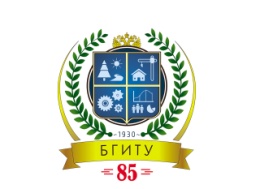 ФГБОУ ВО «Брянский государственный инженерно-технологический университет»
Научно – образовательные центры БГИТУ
«Autodesk-БГИТА»
Центр  трансфера технологий
Центр энергоресурсосбережения и безопасности жизнедеятельности
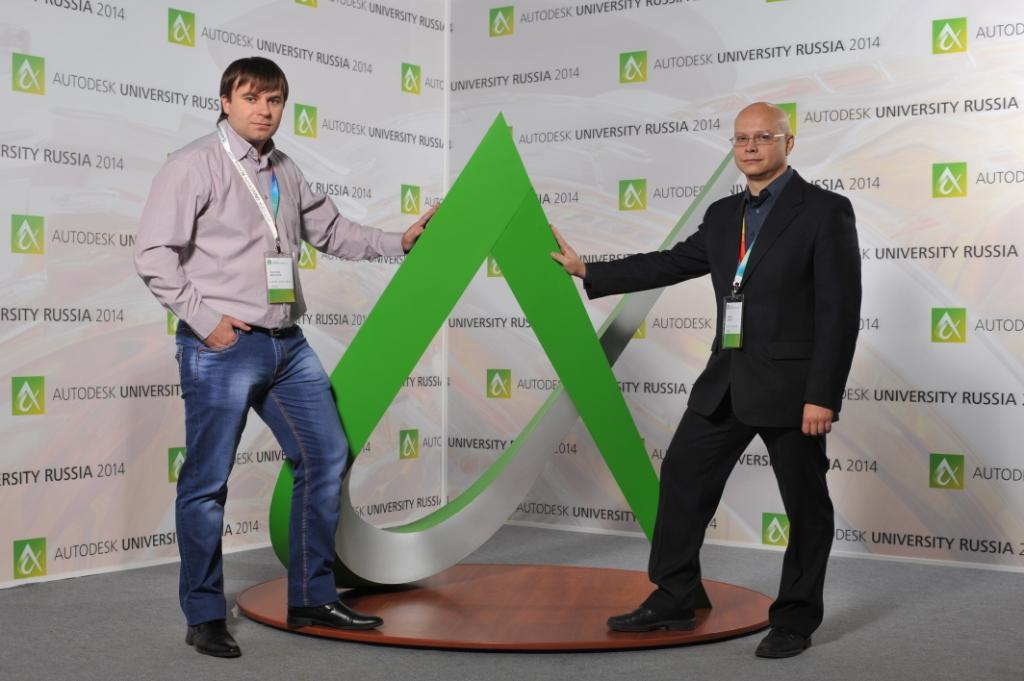 Экологическая безопасность и природообустройство
Центр спортивной деятельности
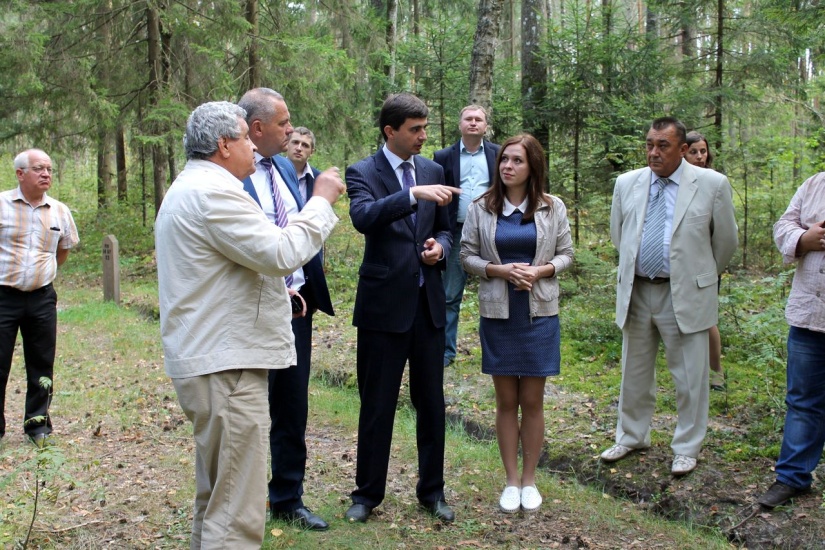 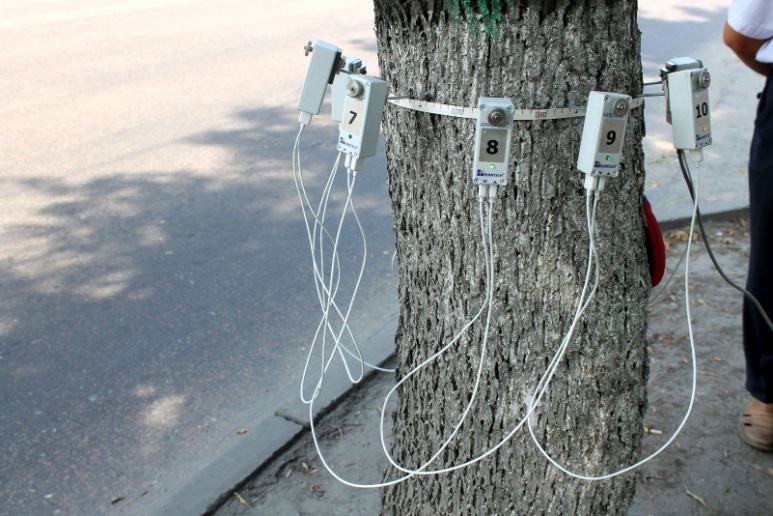 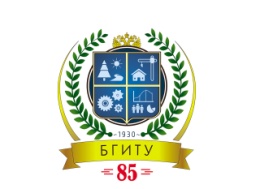 ФГБОУ ВО «Брянский государственный инженерно-технологический университет»
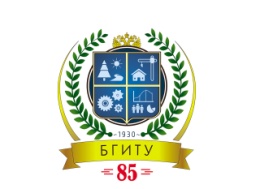 ФГБОУ ВО «Брянский государственный инженерно-технологический университет»
Монографии, опубликованные сотрудниками БГИТУ
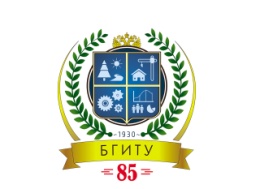 ФГБОУ ВО «Брянский государственный инженерно-технологический университет»
Патенты на изобретение
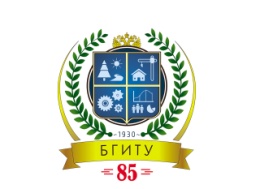 ФГБОУ ВО «Брянский государственный инженерно-технологический университет»
Патенты на полезную модель
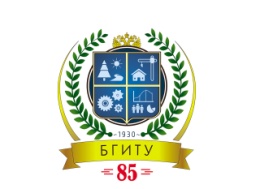 ФГБОУ ВО «Брянский государственный инженерно-технологический университет»
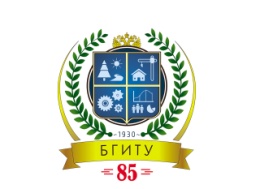 ФГБОУ ВО «Брянский государственный инженерно-технологический университет»
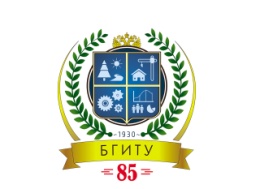 ФГБОУ ВО «Брянский государственный инженерно-технологический университет»
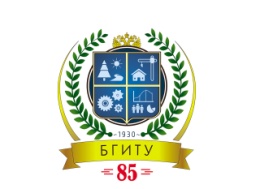 ФГБОУ ВО «Брянский государственный инженерно-технологический университет»
Результаты участия в выставках